SCE Plug-In Electric Vehicle (PEV) Workplace Charging DR Pilot (WPC) Status
DRMEC Meeting
May 10-11, 2016
1
SCE Internal Use Only
PEV Workplace Charging Pilot Background
Approved by the California Public Utilities Commission and funded by ratepayers as part the SCE 2012-2014 Demand Response (DR) Application (A.11-03-003).

Pilot Timeframe: January 2013 – December 2015.

Pilot Objectives:
Gain a better understanding of consumer behavior related to fee-based charging and DR events.
Evaluate technologies that support non-proprietary charging options and an open communications standard (OpenADR 2.0b).
Measure system and building load impacts related to plug-in electric vehicle charging.
Better quantify DR potential of EV charging in the workplace.
Help determine the balance between DR and customers’ needs for EV charging at the workplace.
Advise business customers regarding the costs, benefits, and impacts of workplace charging to inform future installation plans at customer properties.
SCE Internal Use Only
2
PEV Workplace Charging DR Pilot Schedule
3
PEV Workplace Charging Pilot Activities
Installed 80 EV charging stations (EVSEs) at 9 SCE facilities to evaluate workplace charging.
Curtailed charging during 20 DR events from May - December 2015 to measure:
consumer response to demand response events
DR potential from EV chargers
Tested innovative communication processes and open standards (OpenADR 2.0b).
Tested non-proprietary payment options.
Tested multiple pricing strategies to measure consumer response to fee-based charging.
Tested space management control using a non-charging occupancy fee.
SCE Internal Use Only
4
Preliminary 2015 Workplace Charging Pilot Data
75% of drivers opted to charge at Level 2 (208V) when charging in the workplace.
Pilot realized almost 10,500 Level 2 sessions vs. 3,400 Level 1 sessions.
65% of drivers complete charging within 3 hours.
Nearly 58,500 kg (130,000 lbs) of GHG Emissions Reductions were achieved by SCE employees and visitors during 2015.
Approximately 11,500 kWh of energy was consumed per month to achieve the reduction.
84% of GHG emissions reductions resulted from Level 2 (208V) charging.
EV drivers saved almost 25,000 gallons of gasoline (e.g., gallons per kWh).
The 80 Pilot charging stations served 584 unique drivers during 2015.
On average, over 1,100 sessions per month were authorized under varying Level 1 and Level 2 pricing strategies.
86% of drivers disconnected within 30 min. of completed charging due to real-time notifications and space management controls (e.g., non-charging occupancy fee).
The large majority of charging sessions occurred during off-peak pricing hours (e.g., 12:00 AM-noon; 6:00 PM to 11:59 PM).
81% of sessions occurred during off-peak pricing hours vs. 19% during on-peak hours.
SCE Internal Use Only
5
WPC Pilot Statistics and Preliminary Findings
SCE Internal Use Only
6
Preliminary 2015 Pilot Demand Response Data
20 DR events were dispatched during 2015, which resulted in total energy curtailment of almost 900 kWh.
All events were dispatched for 1 hour.
50% of the events were dispatched between 7:30 AM and 10:00 AM
50% of the events were dispatched between 1:00 PM and 2:00 PM
80% of DR load curtailment was provided by Level 2 (208V) charging.
76% of sessions participating in the DR events occurred during AM hours.
Aligns with the preliminary finding that the majority of workplace charging occurs between 5:00 AM – 12:00 PM.
The average amount of energy curtailed during AM events was 67 kWh
The average amount of energy curtailed during PM events was 21 kWh
The time of DR event dispatch did not significantly impact driver participation.
76% of drivers participated in DR events dispatch between 7:30 – 10:00 AM
72% of drivers participated in DR events dispatch between 1:00 – 2:00 PM.
SCE Internal Use Only
7
Appendix
8
SCE Internal Use Only
Preliminary 2015 Gasoline Savings
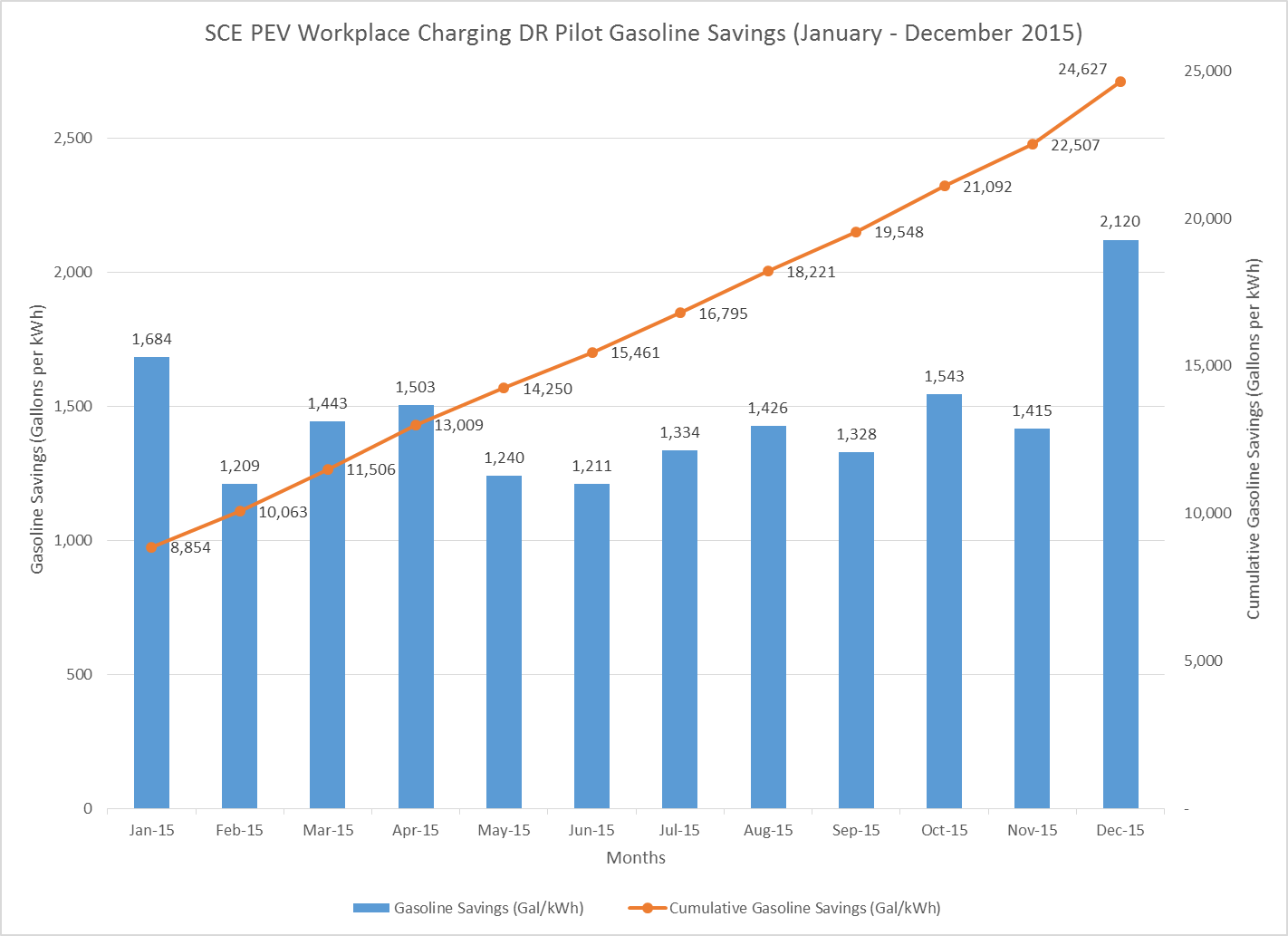 SCE Internal Use Only
9
Preliminary WPC Pilot Behavioral Findings
Commute distance and convenience impact the charging decision for most drivers.
33% of 2015 survey respondents noted HOV access as the primary reason for buying/leasing a PEV, with an equal number noting high gas prices.
EV ownership among SCE employees increased almost 500% from 2012 to 2016 (i.e., 58 to 342) based on 2016 survey responses.
BEV drivers are more tolerant of fee-based charging than hybrid EV drivers.
Gasoline prices impact the charging decision for hybrid PEV drivers.
Availability of EV charging in the workplace influences employee EV buy/lease decisions.
The large majority of drivers chose Level 2 (208V) charging in the workplace.
The large majority of drivers opted to charge during AM hours.
The time of DR event dispatch did not significantly impact driver participation.
SCE Internal Use Only
10
2016 Employee Survey: Significant Findings
EV Ownership
Own BEV: 131 employees (4.1% of respondents)
Own PHEV: 167 employees (5.3% of respondents)
Own Both BEV and PHEV: 22 employees (<1% of respondents)
Workplace Arrival & Departure Time
Employees with >50 mile commute more frequently arrive before 7:00 a.m. and depart before 4:00 p.m.
EV Driving and Charging Behaviors
Probability that an EV owner would drive their EV to work directly correlates to commute distance.
84% of EV owners drive their EV to work daily (4-5 days a week)
Probability that an EV owner would charge more days at work directly correlates to commute distance.
EV owners with >30 mile commute are more likely to charge at work 4-5 days per week vs drivers with shorter commute
33% of EV owners charge their EV at work daily
25% of EV owners never charge at work due to lack of employee-accessible charging stations
77% of EV owners would plan to charge more often if more stations were available while 60% would plan to charge every day
Finding does not consider fee-based vs free charging.
SCE Internal Use Only
11